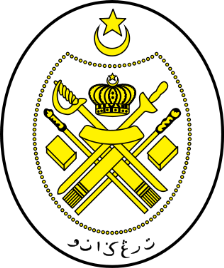 Jabatan Hal Ehwal Agama Terengganu
KHUTBAH MULTIMEDIA
Siri: 15 / 2023
30 RAMADAN 1444H  /  21 APRIL 2023M
BERAKHIRNYA RAMADAN 
BUKAN BERAKHIR IBADAH
http://e-khutbah.terengganu.gov.my
Pujian Kepada Allah SWT
الْحَمْدُ لِلَّهِ
Segala puji-pujian hanya bagi Allah SWT
Syahadah
أَشْهَدُ أَنْ لَا إِلٰهَ إِلَّا اللهُ وَحْدَهُ لَا شَرِيْكَ لَهُ، 
وَأَشْهَدُ أَنَّ مُحَمَّدًا عَبْدُهُ وَرَسُولُه،
Dan aku bersaksi  bahawa sesungguhnya tiada tuhan melainkan Allah, Yang Maha Esa, Yang Tiada Sekutu Bagi-Nya, dan juga aku bersaksi bahawa 
Nabi Muhammad (S.A.W) 
Hamba-Nya dan Rasul-Nya.
Selawat Ke Atas Nabi Muhammad SAW
اللَّهُمَّ صَلِّ عَلَى سَيِّدِنَا مُحَمَّدٍ،
 عَبْدِكَ وَرَسُولِكَ النَّبِيِّ الكَرِيمِ،
وَعَلَى آلِهِ وَصَحْبِهِ وَسَلِّمْ تَسْلِيمًا كَثِيرًا.
Ya Allah, cucurilah rahmat ke atas junjungan kami, Nabi Muhammad SAW, Hamba-Mu dan Rasul-Mu Nabi yang Mulia, dan ke atas Keluarganya, para Sahabatnya dan limpahkanlah kesejahteraan kepada mereka dengan sebanyak-banyaknya
Pesanan Takwa
اِتَّقُوا اللَّهَ حَقَّ تُقَاتِهِ
“Bertaqwalah kepada Allah Dengan Sebenar-Benar Taqwa ”
Tajuk Khutbah Hari Ini :
BERAKHIRNYA RAMADAN 
BUKAN BERAKHIR IBADAH
30 Ramadan 1444H / 21 April 2023M
Setiap Muslim perlu mensyukuri nikmat kurniaan Allah SWT kerana berada dalam bulan Ramadhan yang penuh keberkatan
الْحَمْدُ لِلَّهِ
Tanda Syukur
Agar kita dipilih lagi untuk berada dalam bulan Ramadan akan datang
RAMADAN
Kita berpeluang untuk melakukan banyak amal ibadah
Madrasah untuk mentarbiah jiwa umat Islam
BERAKHIRNYA RAMADAN
Tidak bermakna tamatlah urusan ibadah kepada Allah SWT
KEDATANGAN SYAWAL 
Membuka ruang untuk umat Islam meneruskan tarbiah Ramadan
Firman Allah SWT dalam 
Surah Al-Baqarah ayat 185:
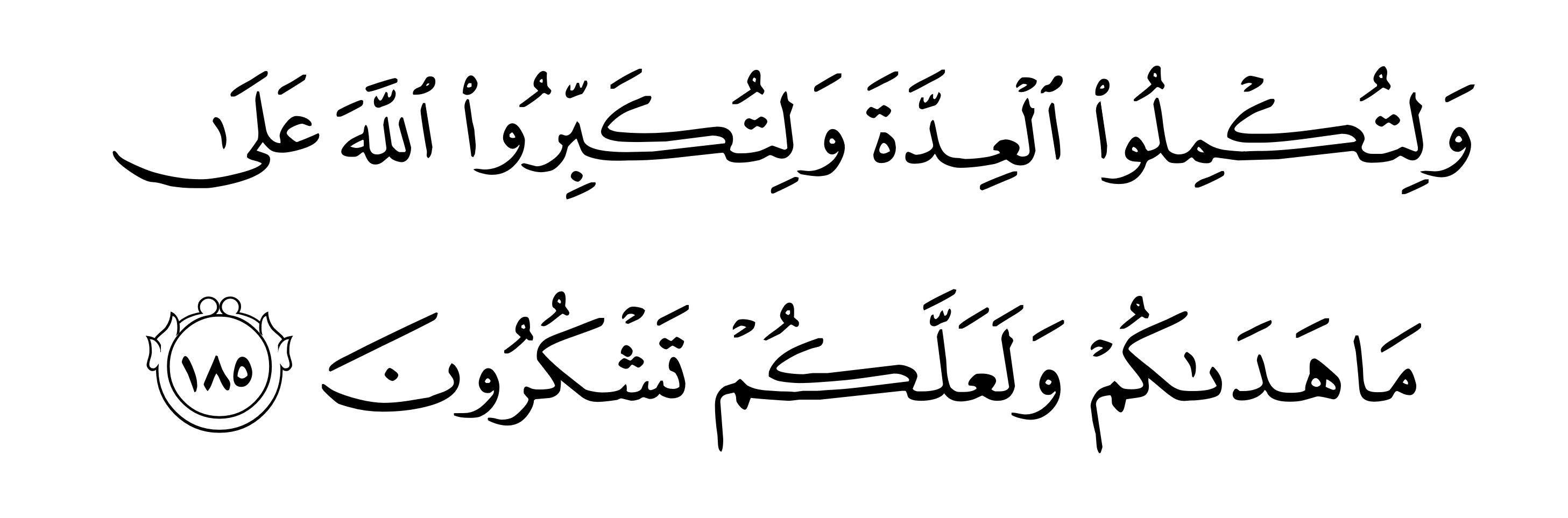 Maksudnya : Dan juga supaya kamu cukupkan bilangan puasa (sebulan Ramadan), dan supaya kamu membesarkan Allah kerana mendapat petunjuk-Nya, dan supaya kamu bersyukur.
Amalan Pengimarahan 
Rumah-Rumah Allah
Perlu diteruskan pada 
bulan-bulan yang lain
Firman Allah SWT dalam 
Surah At-Taubah, ayat 18:
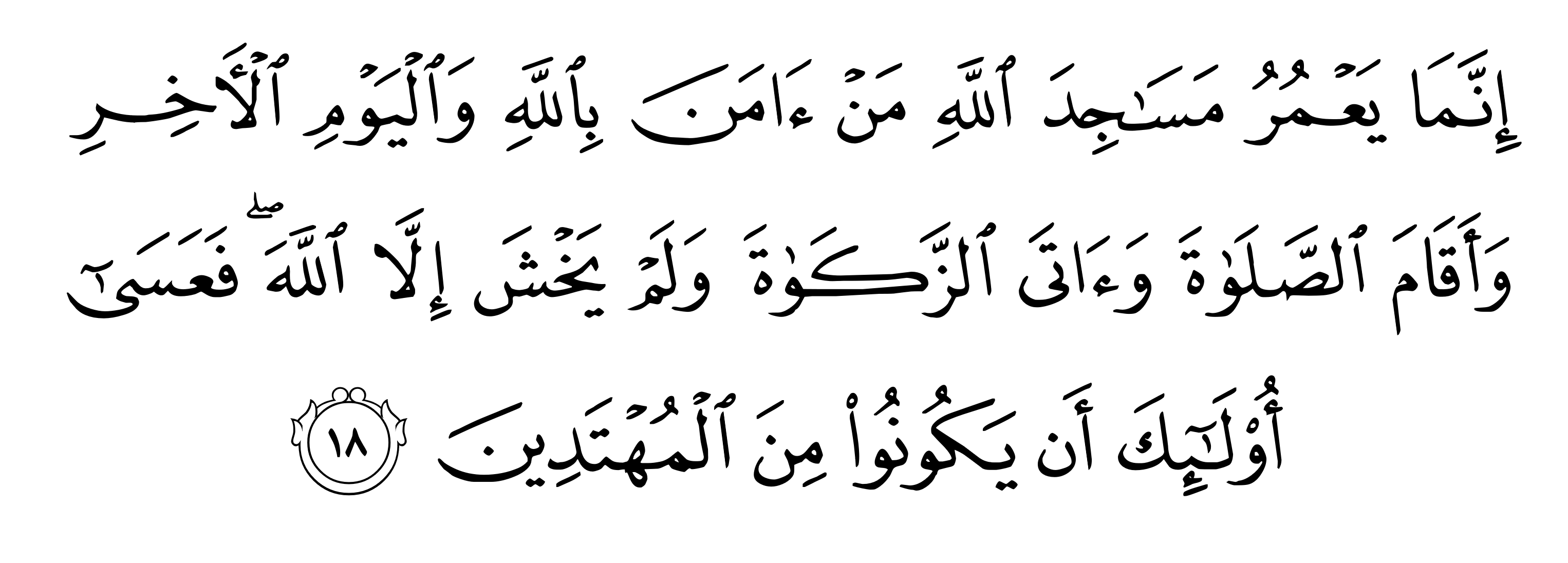 Maksudnya : Hanyasanya yang layak memakmurkan (menghidupkan) masjid-masjid Allah itu ialah orang yang beriman kepada Allah dan hari akhirat serta mendirikan sembahyang dan menunaikan zakat dan tidak takut melainkan kepada Allah, (dengan adanya sifat-sifat yang tersebut) maka adalah diharapkan mereka menjadi daripada golongan yang mendapat petunjuk.
RAMADAN
AL-QURAN
&
TIDAK BOLEH DIPISAHKAN 
Kedua-duanya akan menjadi syafaat kepada orang beriman di akhirat nanti
Rasulullah SAW bersabda :
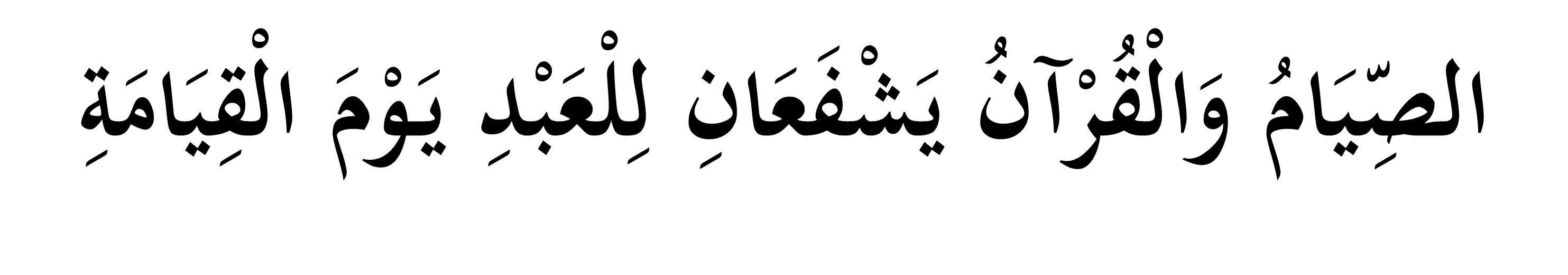 Maksudnya : Puasa dan Al-Qur’an akan memberikan syafa’at kepada     seseorang hamba Muslim pada hari kiamat.
                                                 (Hadis riwayat Ahmad)
Bersempena Dengan Kedatangan Syawal
Sambutlah dengan penuh kesederhanaan.

Elakkan pembaziran dan jauhi perkara yang bercanggah dengan syariat Islam.

Eratkan silaturrahim sesama ahli keluarga, jiran tetangga, sahabat handai dan seluruh warga masyarakat.
Teruskan dan tingkatkan amal ibadah. 

Mudah-mudahan kita tergolong dalam kalangan al-Muttaqin.
أَعُوذُ بِاللهِ مِنَ الشَّيْطَانِ الرَّجِيمِ
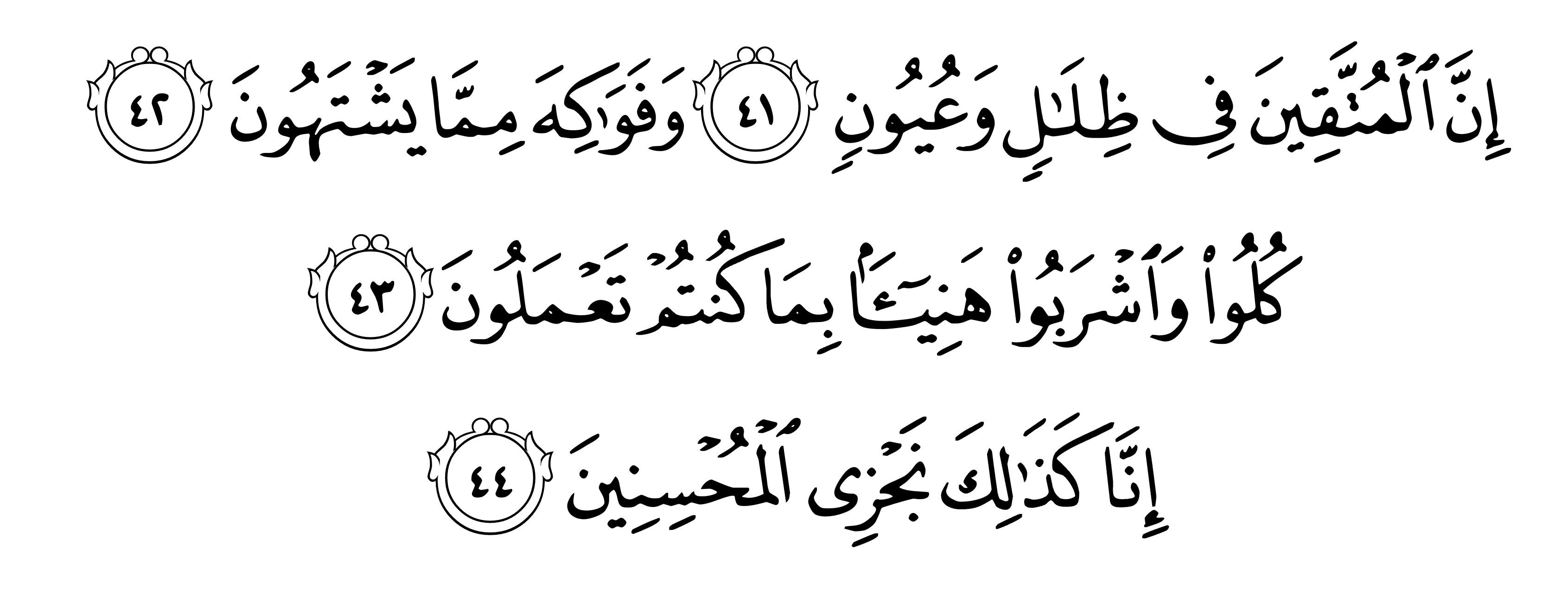 Maksudnya : Sesungguhnya orang yang bertakwa berada di tempat teduh (yang dipenuhi pelbagai nikmat), dan yang berdekatan dengan mata air-mata air (yang mengalir). Serta menikmati buah-buahan daripada segala jenis yang mereka ingini. (Pada ketika itu dikatakan kepada mereka): “Makanlah dan minumlah kamu dengan lazatnya, disebabkan apa yang kamu telah kerjakan.” Sesungguhnya, demikianlah Kami membalas golongan yang berusaha mengerjakan amalan-amalan yang baik.”
                                  (Surah Al-Mursalat, ayat 41-44)
بَارَكَ اللهُ لِي وَلَكُمْ فِي الْقُرْآنِ الْعَظِيْمِ.
 وَنَفَعَنِي وَاِيِّاكُمْ بِمَا فِيْهِ مِنَ الآيَاتِ وَالذِّكْرِ الْحَكِيْمِ.
وَتَقَبَّلَ الله مِنِّي وَمِنْكُمْ تِلاوَتَهُ اِنَّهُ هُوَ السَّمِيْعُ الْعَلِيْمُ.
أقُوْلُ قَوْلِي هَذا وَأَسْتَغْفِرُ اللهَ الْعَظِيْمَ لِيْ وَلَكُمْ
 وَلِسَائِرِ الْمُسْلِمِيْنَ وَالْمُسْلِمَاتِ وَالْمُؤْمِنِيْنَ وَالْمُؤْمِنَاتِ
وَالصَّائِمِينَ وَالصَّائِمَاتِ فَاسْتَغْفِرُوْهُ إنَّهُ هُوَ الْغَفُوْرُ الرَّحِيْمُ.
Doa Antara Dua Khutbah
آمِينَ ، يَا مُوَفِّقَ الطَّائِعِينَ
وَفِّقنَا لِطَاعَتِكَ أَجمَعِينَ
وَتُب عَلَينَا وَعَلَى المُسلِمِينَ
وَاغفِر ذَنبَ مَن يَقُولُ: «أَستَغفِرُ اللهَ» العَظِيمَ
وَنَستَغفِرُ اللهَ
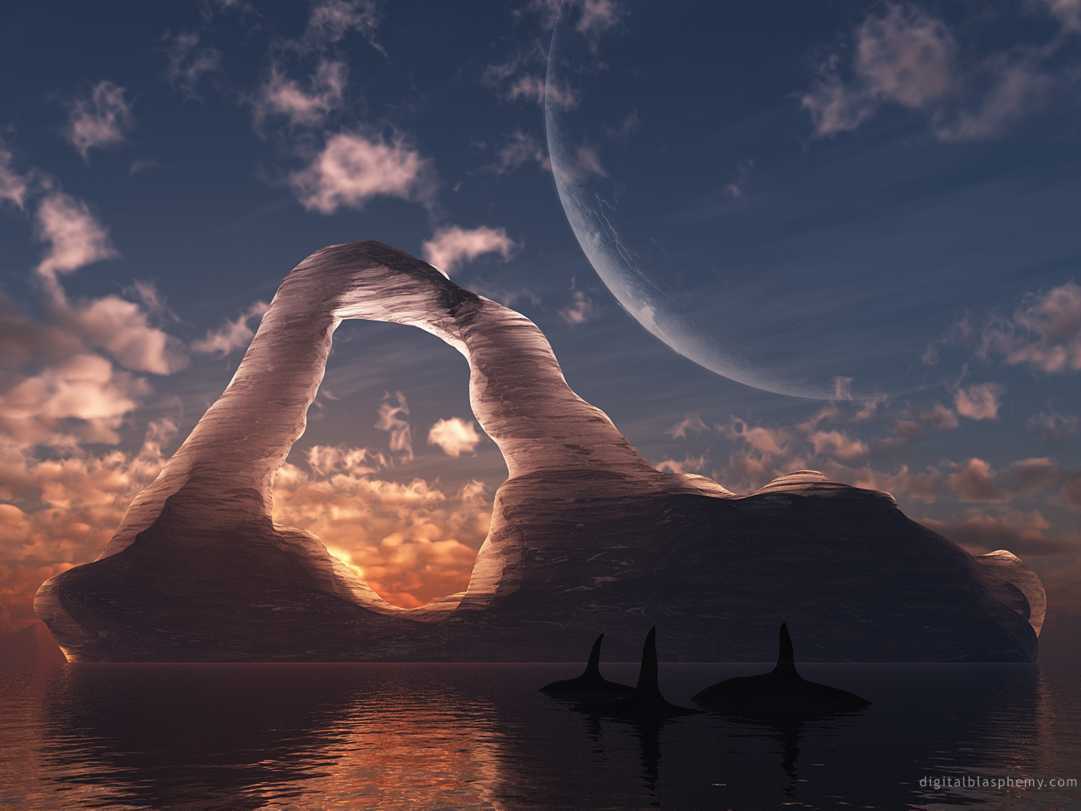 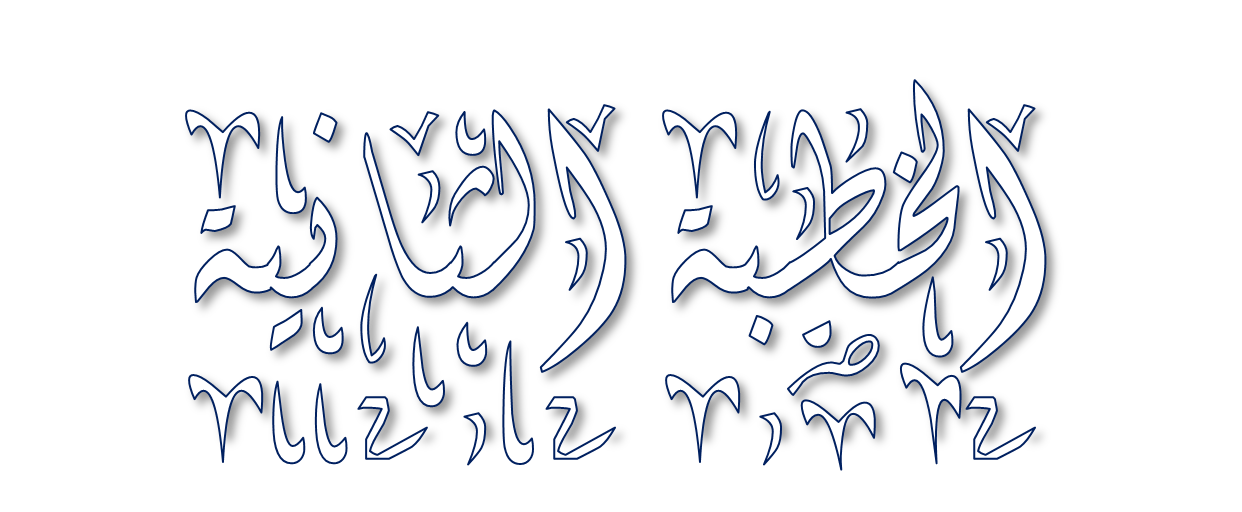 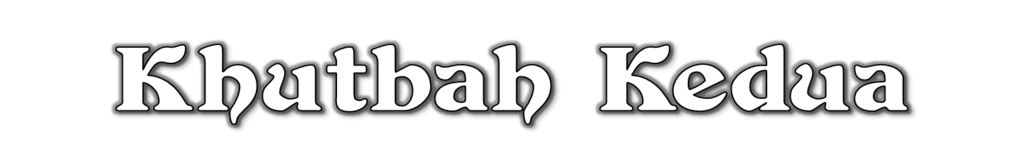 Pujian Kepada Allah S.W.T.
الْحَمْدُ لِلَّهِ
Segala puji-pujian hanya 
bagi Allah S.W.T.
Syahadah
وَأَشْهَدُ أَن لآ إِلَهَ إِلاَّ اللهُ وَحْدَهُ لاَ شَرِيْكَ لَهُ، وَأَشْهَدُ أَنَّ سَيِّدَنَا مُحَمَّدًا عَبْدُهُ وَرَسُوْلُهُ.
Dan aku bersaksi  bahawa sesungguhnya tiada tuhan melainkan Allah, Yang Maha Esa, tiada sekutu bagi-Nya, dan juga aku bersaksi bahawa junjungan kami (Nabi) Muhammad (S.A.W) hamba-Nya dan rasul-Nya.
Selawat Ke Atas 
Nabi Muhammad S.A.W
اللَّهُمَّ صَلِّ وَسَلِّمْ وَبَارِكْ عَلَى سَيِّدِنَا مُحَمَّدٍ، وَعَلَى آلِهِ وَأَصْحَابِهِ أَجْمَعِيْنَ
Ya Allah, cucurilah rahmat, kesejahteraan dan keberkatan ke atas junjungan kami (Nabi) Muhammad (S.A.W) dan ke atas keluarganya dan sekalian para Sahabatnya.
Seruan Takwa
اتَّقُوا اللَّهَ فَقَدْ فَازَ الْمُتَّقُوْنَ
Bertakwalah kepada Allah dengan sebenar-benarnya, sesungguhnya berjayalah orang-orang yang bertaqwa.
Seruan
Memperbanyakkan ucapan selawat dan salam kepada Rasulullah SAW
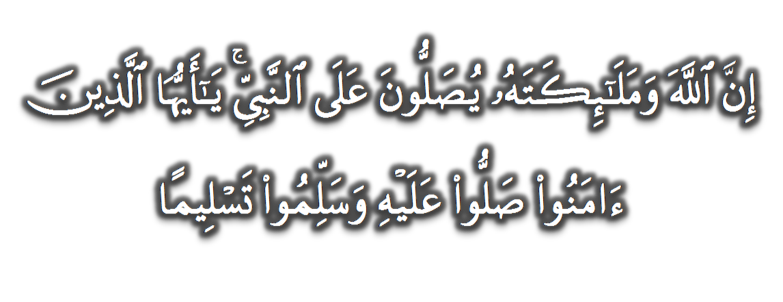 (Surah Al-Ahzab : Ayat 56)
“Sesungguhnya Allah Taala Dan Para MalaikatNya Sentiasa Berselawat Ke Atas Nabi (Muhammad).
Wahai Orang-orang Beriman! Berselawatlah Kamu 
Ke Atasnya Serta Ucapkanlah Salam Sejahtera Dengan Penghormatan Ke Atasnya Dengan Sepenuhnya”.
Selawat
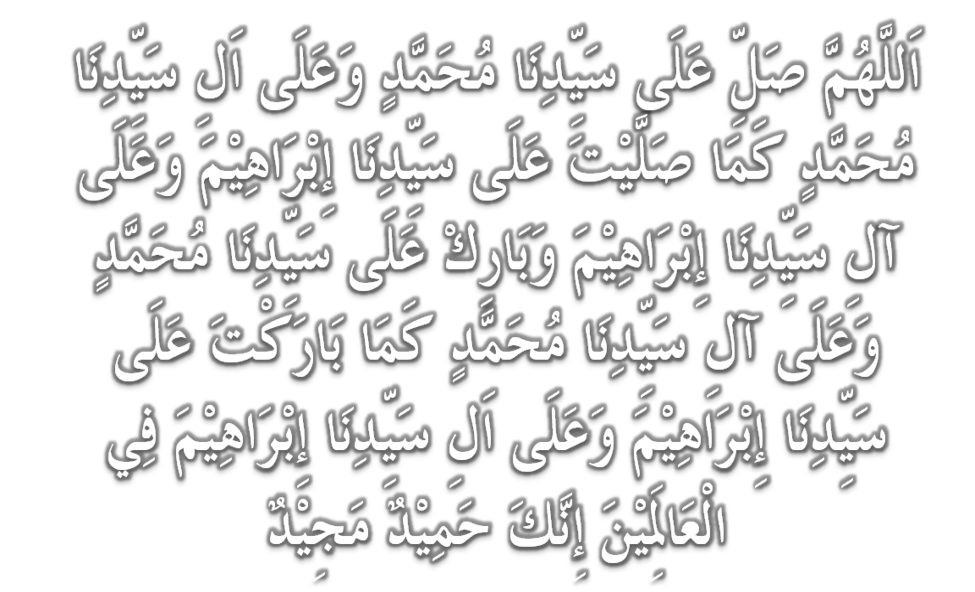 DOA
اللَّهُمَّ اغْفِرْ لِلْمُؤْمِنِيْنَ وَالْمُؤْمِنَاتِ، وَالمُسْلِمِيْنَ وَالْمُسْلِمَاتِ الأَحْيَاءِ مِنْهُمْ وَالأَمْوَات، 
إِنَّكَ سَمِيْعٌ قَرِيْبٌ مُجِيْبُ الدَّعَوَات.
اللَّهُمَّ ادْفَعْ عَنَّا الْبَلاءَ وَالْوَبَاءَ وَالْفَحْشَاءَ
 مَا لا يَصْرِفُهُ غَيْرُكَ
DOA
اللَّهُمَّ إِنَّا نَعُوذُ بِكَ مِنَ البَرَصِ وَالْجُنُونِ وَالْجُذَامِ وَمِن سَيِّئِ الأَسْقَامِ. 

اللَّهُمَّ اشْفِ مَرْضَانَا وَارْحَمْ مَّوْتَانَا، وَالْطُفْ بِنَا فِيمَا نَزَلَ بِنَا
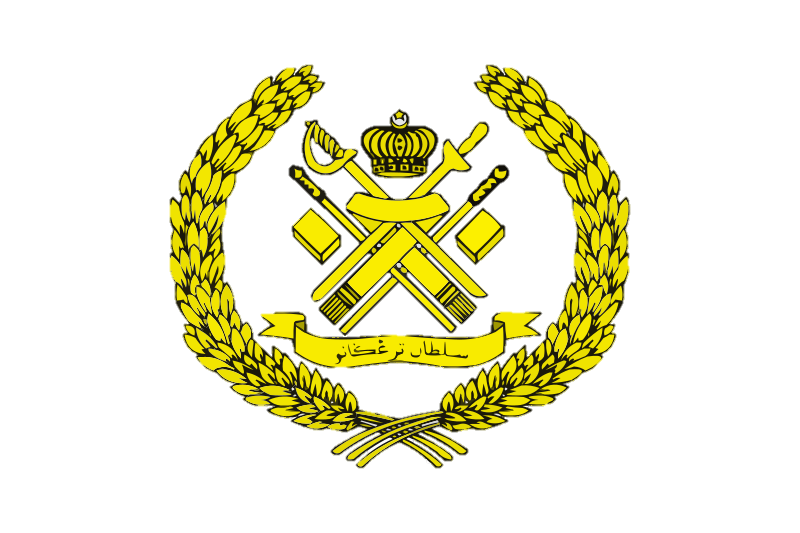 Ya Allah…

Peliharakanlah
Kebawah Duli Yang Maha Mulia Raja Kami
Al-Wathiqu Billah Sultan Mizan Zainal Abidin Ibni Al-Marhum Sultan Mahmud 
Al-Muktafi Billah Shah,

Limpahkanlah RahmatMu Untuk Baginda, 
Juga Untuk Sultanah Nur Zahirah 
Sultanah Terengganu 

Dan Peliharakanlah Putera Puteri, 
Ahli Keluarga, Keturunan dan Kerabat Baginda
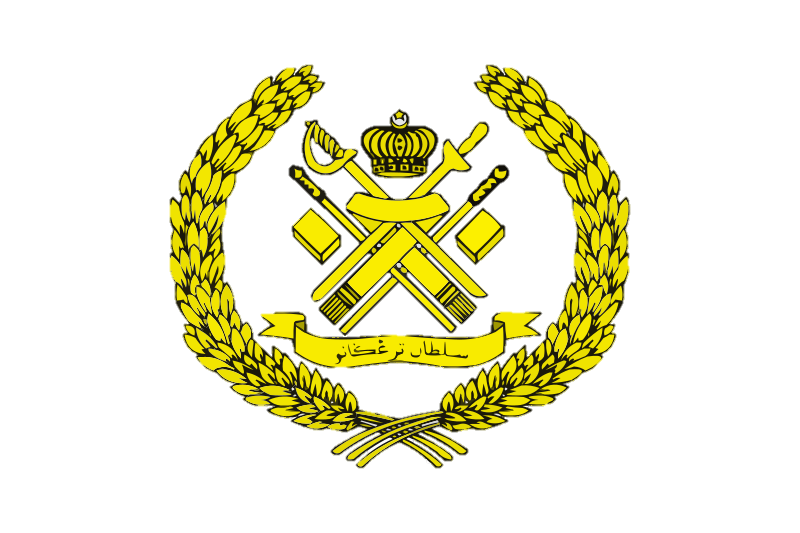 Ya Allah…

Peliharakanlah Para Ulama’,
Semua Pembesar, Hakim-Hakim,
Pegawai Kerajaan dan Rakyat Jelata Baginda
Dari Kalangan Orang Islam dan 
Mereka Yang Beriman Lelaki dan Perempuan
Di Dunia dan Akhirat Dengan Segala RahmatMu,
Wahai Allah Yang Maha Penyayang.

Ya Allah…

Peliharakanlah Juga Raja Muda Kami
Tengku Muhammad Ismail Ibni 
Al-Wathiqu Billah Sultan Mizan Zainal Abidin
DOA …
Ya Allah, Ya Rahman, Ya Rahim

Perbaikilah hubungan antara kami, pertautkanlah hati-hati kami dengan penuh kasih sayang, limpahkanlah dalam kehidupan keluarga kami sakinah, mawaddah dan rahmah. Hidupkanlah semangat bekerjasama dan bersatu padu dalam kejiranan dan qaryah kami.
DOA …
Kurniakanlah kepada para belia dan remaja kami jiwa yang mantap, iman yang teguh, ilmu yang bermanfaat agar mereka menjadi generasi al-Qowiyyul al-Amin, generasi yang hebat lagi amanah. Jauhkanlah mereka daripada perkara-perkara yang boleh menjatuhkan maruah diri, keluarga, masyarakat dan negara.
DOA …
Ya Allah, 

Tunjukkanlah kami jalan-jalan kebaikan dan kesejahteraan, selamatkan kami daripada kegelapan kufur menuju kepada sinar iman, peliharalah akidah kami berpandukan akidah ahli sunnah wal jamaah. Janganlah Engkau pesongkan hati kami daripada kebenaran. Akhiri hayat kami dalam keadaan Islam dan Iman.
DOA …
Ya Allah, 

Jadikanlah negeri Terengganu, negeri yang aman dan damai. Bukakanlah pintu-pintu rezeki dari segala penjuru. Jaukanlah negeri kami ini dan negara umat Islam seluruhnya daripada segala malapetaka, musibah dan apa jua kemurkaanMu. 

Amin Ya Rabbal alamin.
DOA PENUTUP…
رَبَّنَا آتِنَا فِي الدُّنْيَا حَسَنَةً وَفِي الآخِرَةِ حَسَنَةً 
 وَقِنَا عَذَابَ النَّارِ
Kurniakanlah Kepada Kami Kebaikan Di Dunia Dan Kebaikan Di Akhirat Serta Hindarilah Kami Dari Seksaan Neraka

 وَصَلَّى اللهُ عَلىَ سَيِّدِنَا مُحَمَّدٍ وَعَلىَ آلِهِ وَصَحْبِهِ وَسَلَّمْ.

 وَالْحَمْدُ للهِ رَبِّ الْعَالَمِيْنَ
عِبَادَ اللهِ!

اُذْكُرُوْا اللهَ الْعَظِيْمَ يَذْكُرْكُمْ، 

وَاشْكُرُوْهُ عَلَى نِعَمِهِ يَزِدْكُمْ،


وَلَذِكْرُ اللهِ أَكْبَرُ، وَاللهُ يَعْلَمُ مَا تَصْنَعُوْنَ
قُوْمُوْا إِلَى صَلاتِكُمْ،

 يَرْحَمْكُمُ الله